Образовательное учреждение средняя общеобразовательная школа №9 «Образовательный центр» г.о.Октябрьск
Причастие
Презентацию подготовили 
ученики 7 «Б» класса
Балакина Алла
Назарова Александра
Пономарёва Екатерина
Причастие
Самостоятельная часть речи, которая
   обозначает признак  предмета по
    действию. Отвечает  на вопросы:
           Какой? Что делающий? 
                 Что сделавший?
Признаки мамы-глагола
1.Признак по действию
2.Возвратность
(приближающийся)
3.Вид
(приближающийся-что делающий?, несов. вид)
4.Время
(приближающийся-наст.вр)
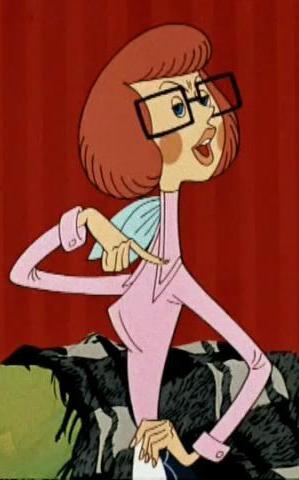 Признаки папы-прилагательного
1.Вопрос: Какой?
2.Изменение по родам, числам и падежам
(приближающийся-м.р., ед.ч.,
И.п.)
3.Синтаксическая роль
(приближающийся)
4.Могут быть краткими страдательные причастия прошедшего времени
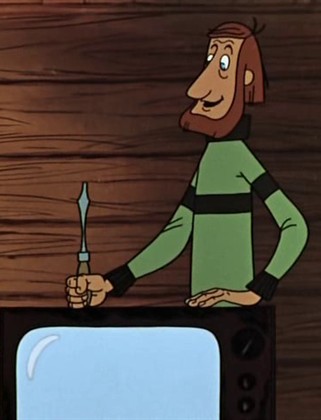 Действительные и страдательные  причастия
Разбитое
Летящий
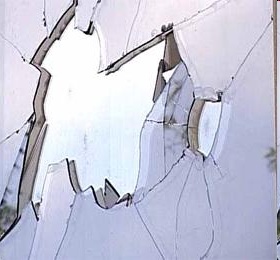 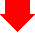 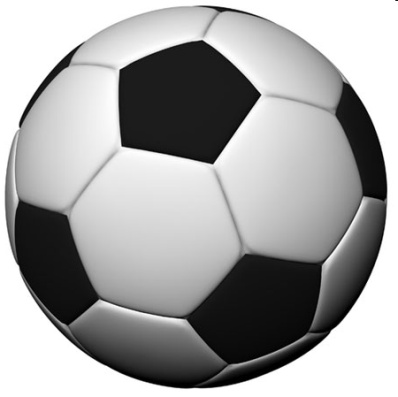 Обозначает признак предмета, который на себе испытывает действие другого предмета
Обозначает признак предмета, который сам совершает действие
Причастный оборот
Слово встало с причастием рядом
И вот, мы получили уже оборот.
Причастным его называет наука
С ним никогда не подружится скука.
Образование причастий
страдательные
действительные
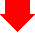 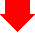 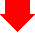 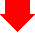 Прошедшее время
Настоящее время
Прошедшее время
Настоящее время
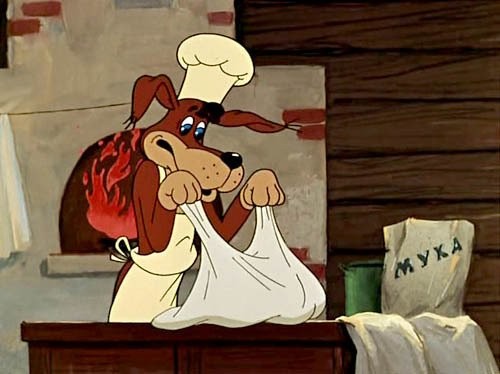 Н, НН в причастиях
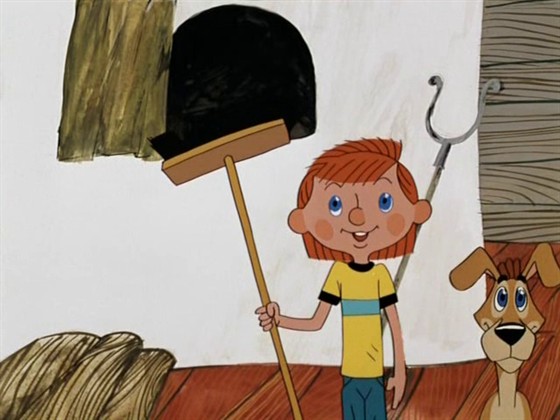 Н
В кратких страдательных причастиях                                  прошедшего времени
Имеется или подразумевается имя существительное в Т.п.
Пример: прочитана (Катей)
2. Имеется зависимый глагол в инфинитиве 
Пример: намерено выучить
3. Имеется зависимое дополнение
Пример: продумано в деталях
НН
В полных страдательных причастиях
Если имеет приставку (кроме НЕ)
Пример:  прочитанное письмо
2. Если имеет зависимое слово
Пример: рыба жаренная в тесте
3. Образованы от безприставочных глаголов совершенного вида
Пример: купленный (купить)
Исключения
Н
НН
Конченый человек, названый брат, приданое, прощеное воскресенье, смышленый
Виданный, виденный, деланный вид, желанный, медленный, невиданный, негаданный, нежданный, неслыханный, нечаянный, священный, слыханный, топленный дом, чеканный
НЕ с причастиями
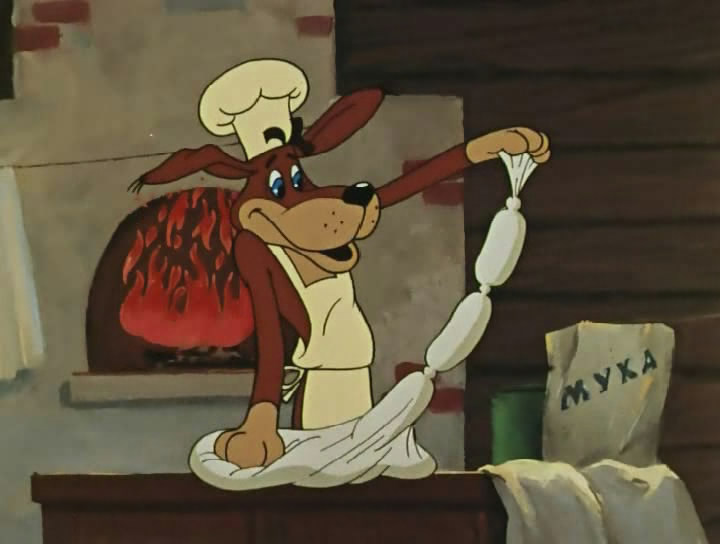 Слитно
1. С причастиями при которых нет зависимых слов
Пример: неотправленное письмо
2. При наличие в качестве пояснительных слов наречия меры и степени: очень, весьма, совсем, в высшей степени, совершенно, крайне, почти
Пример: совершенно непонятое правило
3. Со словами образованными от глаголов неупотребляющихся без НЕ
Пример: ненавидящий
4. С причастиями образованными от глаголов с приставкой НЕДО
Пример: недочитанный, недописанный
Раздельно
С причастиями при которых есть зависимые слова
Пример: не отправленное Катей письмо
2. Если кроме наречий меры и степени есть ещё и другие зависимые слова
Пример: совершенно не понятое до сих пор правило
3. С причастиями при которых есть или подразумевается противопоставление
Пример: Не выученное, а только прочитанное правило
4. Если НЕ входит в состав усилительных отрицаний (далеко не, вовсе не, отнюдь не) или при них есть местоимения с НИ
Пример: далеко не понятая тема, никем не понятая тема
Проверим как вы усвоили материал:
1)Укажите неверное утверждение:а) причастие - это самостоятельная часть речиб) причастие отвечает на вопросы: что делать? что сделать?в) причастие обозначает признак предмета по действию
2)укажите признаки только от прилагательного:а) вопрос: какой?б) возвратностьв) синтаксическая рольг) изменение по родам, числам и падежамд) время
3)Укажите признаки только от глагола: а) вопрос: какой?б) возвратностьв) синтаксическая рольг) изменение по родам, числам и падежамд) времяе) вид
4)Найдите ошибку: страдательные причастия обозначают признак предмета, который сам совершает действие
действительные причастия обозначают признак предмета, который на себе испытывает действие другого предмета
5)найдите строчку в которой пишутся только слова с ННа) отправле...о, сдела...ое, вяза...ые перчаткиб)слома...ая ветка, потуше...ая, казё...аяв) ошибка исправле...а, рассея..ы, написа..о
Спасибо за работу!
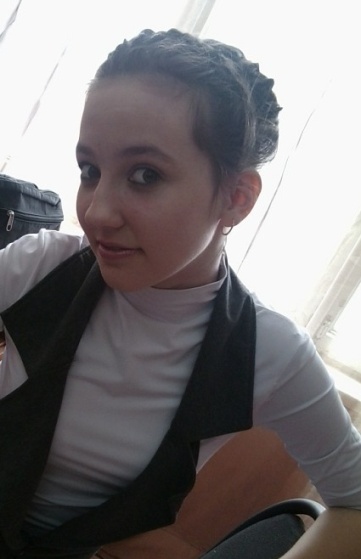 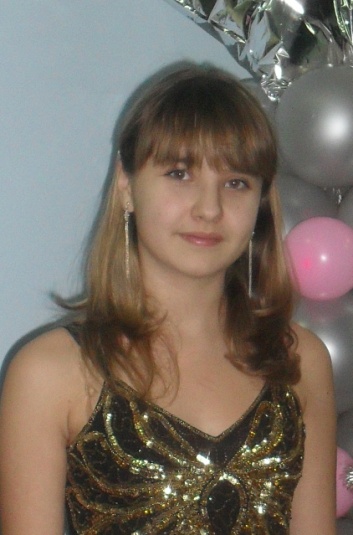 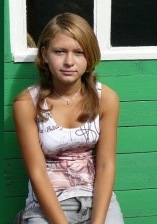 Желаем успехов в изучении             русского языка!
1 спр.     УЩ   ЮЩ
2 спр.    АЩ    ЯЩ
Пример: Ведут - ведущий
Исключение: брезжущий (2 спр.)
ВШ

Ш
Пример: читать - читавший
1 спр.     ОМ   ЕМ
2 спр.     ИМ
Пример: ведут - ведомый
Исключение: движимый (1 спр.)
От глаголов на ать, ять используется НН
Пример: посеять – посеянный

От остальных глаголов используются ЕНН,
ЁНН, ТПример: одевать - одетый